1б. Длина окружности
Определение длины окружности будет рассмотрено в курсе геометрии 7-9 классов. Здесь мы ограничимся наглядными представлениями о длине окружности.	
	Для приближённого нахождения длины окружности радиуса R можно нарисовать эту окружность на бумаге и расположить вдоль неё нитку. Развернув нитку и измерив её длину, найдем приближённую длину окружности. 
	Оказывается, что длина окружности радиуса R приближённо равна 6R.
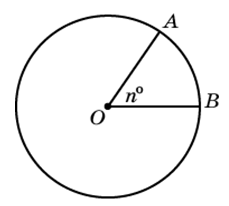 [Speaker Notes: В режиме слайдов ответы появляются после кликанья мышкой]
Упражнение 1
Чему равно приближённое значение длины окружности радиусом 1?
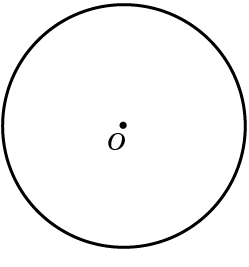 Ответ. 6.
[Speaker Notes: В режиме слайдов ответы появляются после кликанья мышкой]
Упражнение 2
Диаметр окружности равен 4. Чему равно приближённое значение длины окружности?
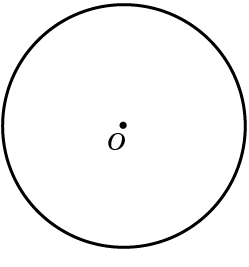 Ответ. 12.
[Speaker Notes: В режиме слайдов ответы появляются после кликанья мышкой]
Упражнение 3
Радиус окружности равен 3. Чему равно приближённое значение длины полуокружности?
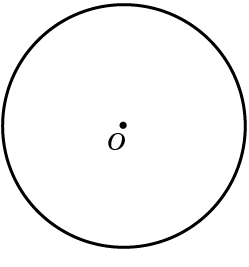 Ответ. 9.
[Speaker Notes: В режиме слайдов ответы появляются после кликанья мышкой]
Упражнение 4
Длина окружности равна 12. Чему равно приближённое значение её радиуса?
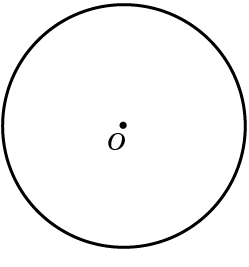 Ответ. 2.
[Speaker Notes: В режиме слайдов ответы появляются после кликанья мышкой]
Упражнение 5
Колесо радиусом 1 м прокатилось по прямой 10 м. Сколько полных оборотов оно сделало?
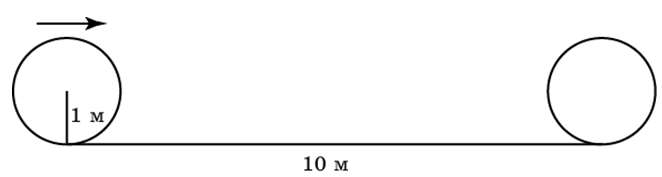 Ответ. 1.
[Speaker Notes: В режиме слайдов ответы появляются после кликанья мышкой]
Упражнение 6
Длина окружности равна 60 см. Найдите длину дуги этой окружности, содержащую 18о.
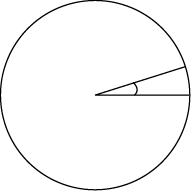 Ответ. 3 см.
[Speaker Notes: В режиме слайдов ответы появляются после кликанья мышкой]
Упражнение 7
Длина минутной стрелки часов на Спасской башне Московского Кремля приблизительно равна 3,5 м. Найдите приближённую длину окружности (в метрах), которую описывает конец минутной стрелки в течение: а) одного часа; б) одной минуты.
Ответ. а) 21 м; б) 35 см.
[Speaker Notes: В режиме слайдов ответы появляются после кликанья мышкой]
Упражнение 8
Длина минутной стрелки часов на Спасской башне Московского Кремля приблизительно равна 3,5 м. Найдите приближённую длину окружности (в метрах), которую описывает конец минутной стрелки в течение: а) одного часа; б) одной минуты.
Ответ. а) 21 м; б) 35 см.
[Speaker Notes: В режиме слайдов ответы появляются после кликанья мышкой]
Упражнение 9
Длина экватора земного шара примерно равна 40000 км. На сколько метров увеличился бы этот экватор, если бы радиус земного шара увеличился на 1 м?
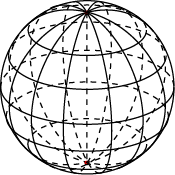 Ответ. 6 м.
[Speaker Notes: В режиме слайдов ответы появляются после кликанья мышкой]
Упражнение 10
Москва и Новороссийск расположены примерно на одном меридиане  под 56о и 44о северной широты соответственно. Найдите расстояние между ними по земной поверхности, считая длину большой окружности земного шара равной 40000 км. В ответе укажите целое число километров.
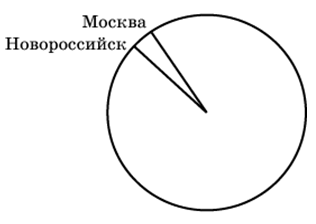 Ответ. 1333 км.
[Speaker Notes: В режиме слайдов ответы появляются после кликанья мышкой]
Упражнение 11
Поле стадиона имеет форму прямоугольника с примыкающими к нему с двух сторон полукругами. Длина беговой дорожки вокруг поля равна 400 м. Длина каждого из двух прямолинейных участков дорожки равна 100 м. Найдите приближённую ширину поля стадиона. В ответе укажите целое число метров.
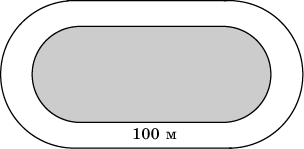 Ответ. 67 м.
[Speaker Notes: В режиме слайдов ответы появляются после кликанья мышкой]
Упражнение 12
Два спортсмена должны пробежать 400 м (один круг) по дорожке стадиона, форма которого – прямоугольник с примыкающими к нему с двух сторон полукругами. Один бежит по дорожке, расположенной на 1 м дальше от края, чем другой. Какое расстояние должно быть между ними на старте, чтобы компенсировать разность длин дорожек, по которым они бегут?
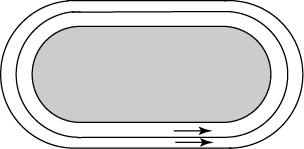 Ответ. 6 м.
[Speaker Notes: В режиме слайдов ответы появляются после кликанья мышкой]